Wooden Pieces
Barbell Burr Puzzle
Plastic Pieces
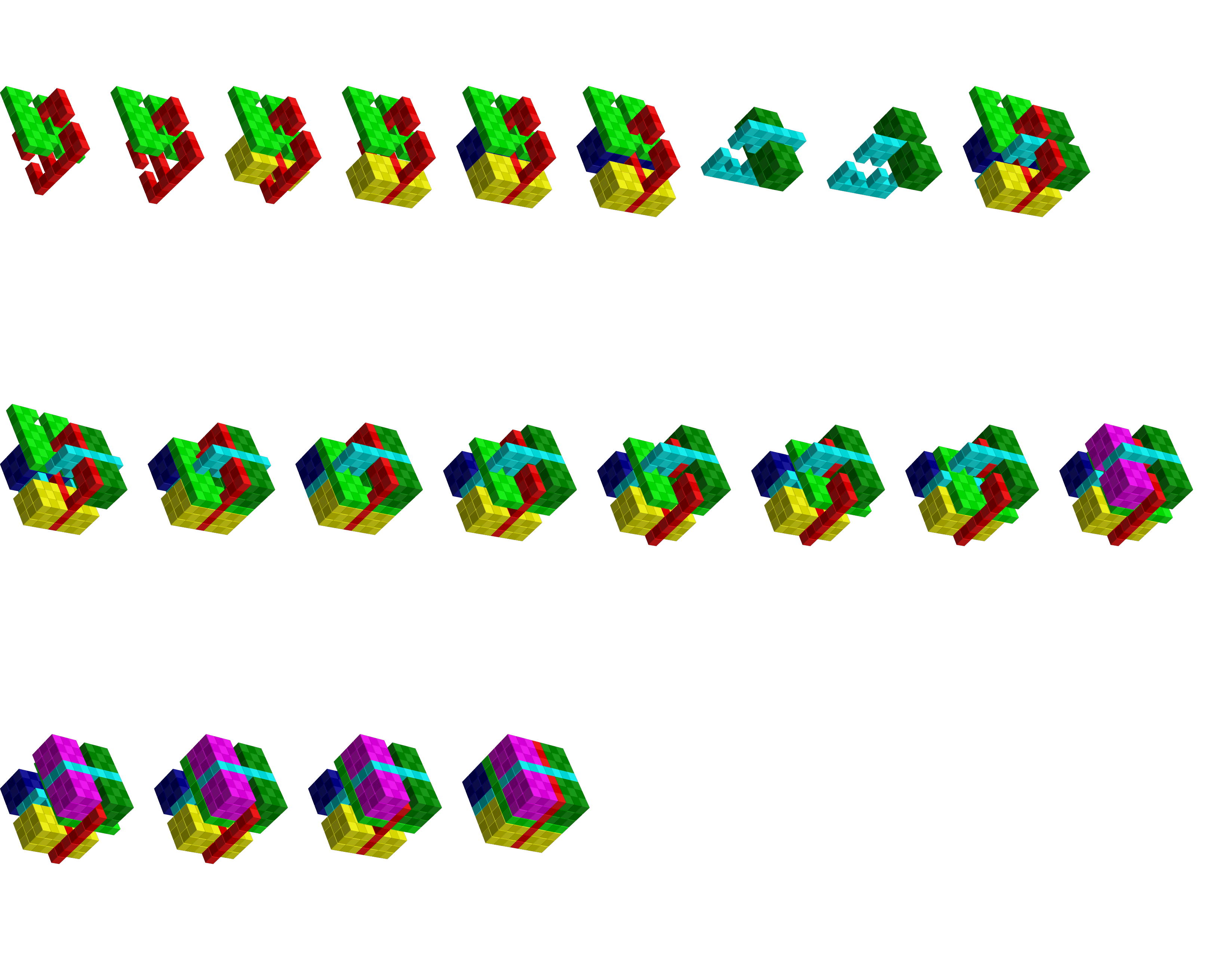 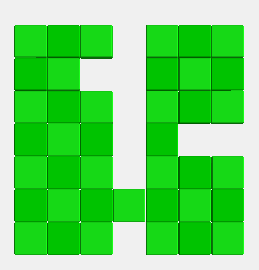 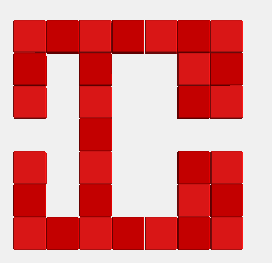 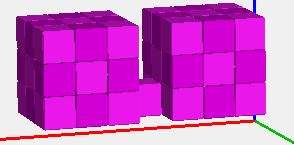 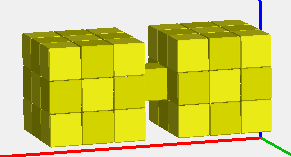 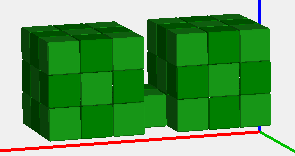 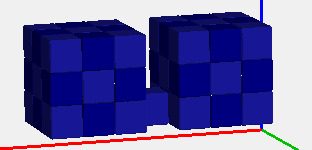 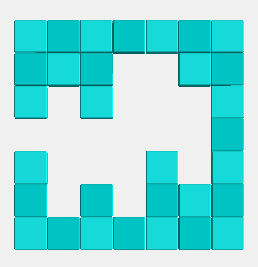 Assembly – follow steps left to right, top to bottom
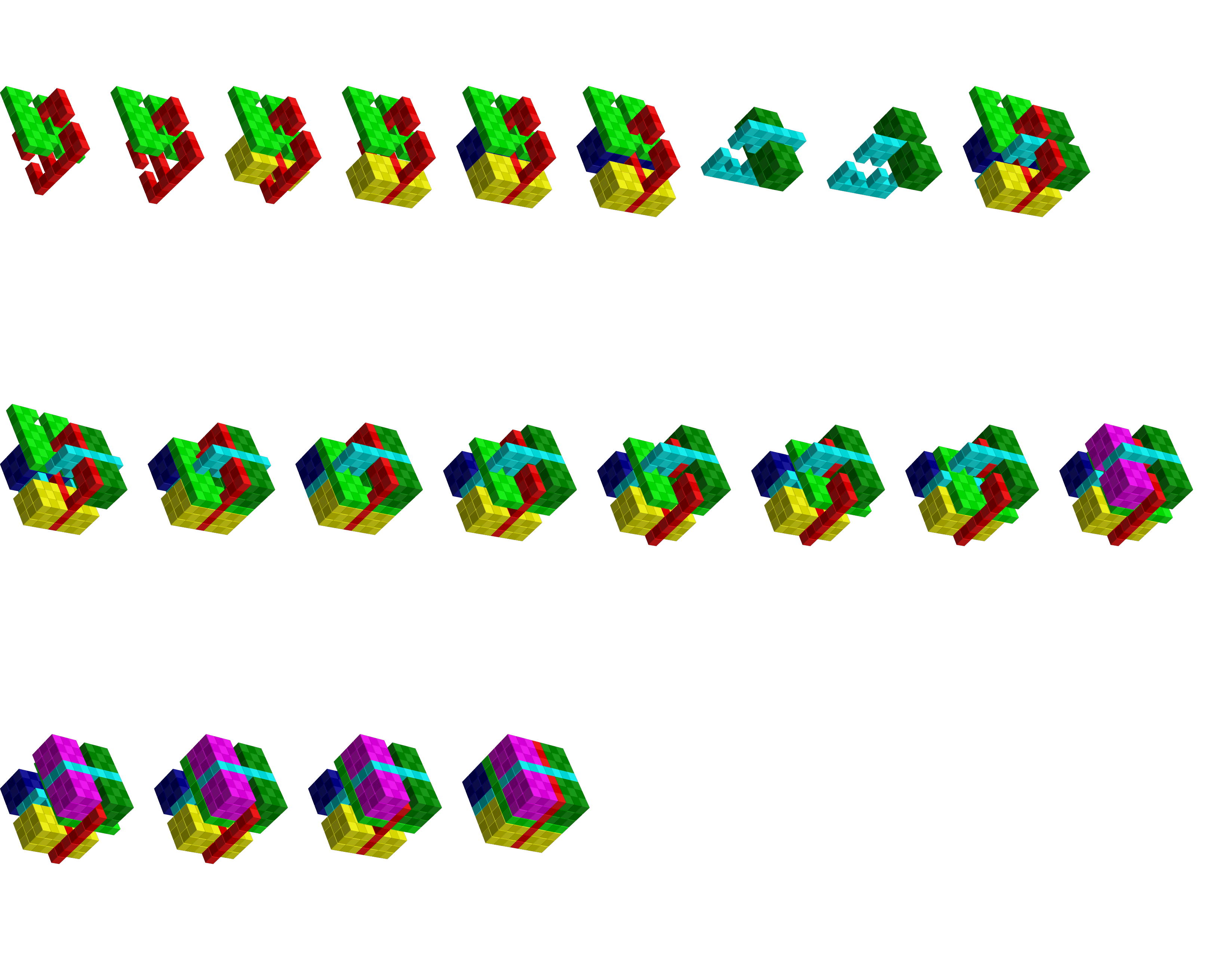 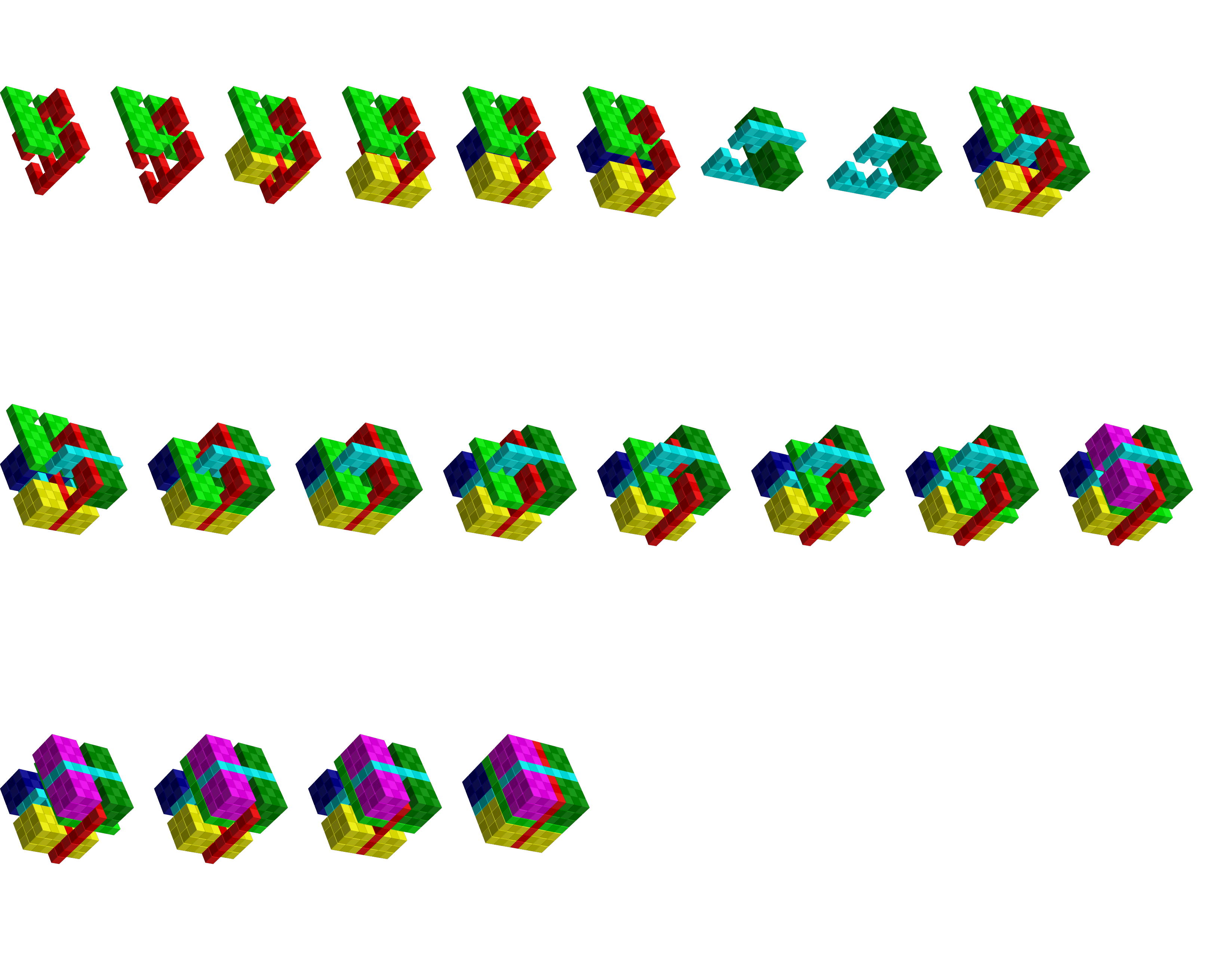 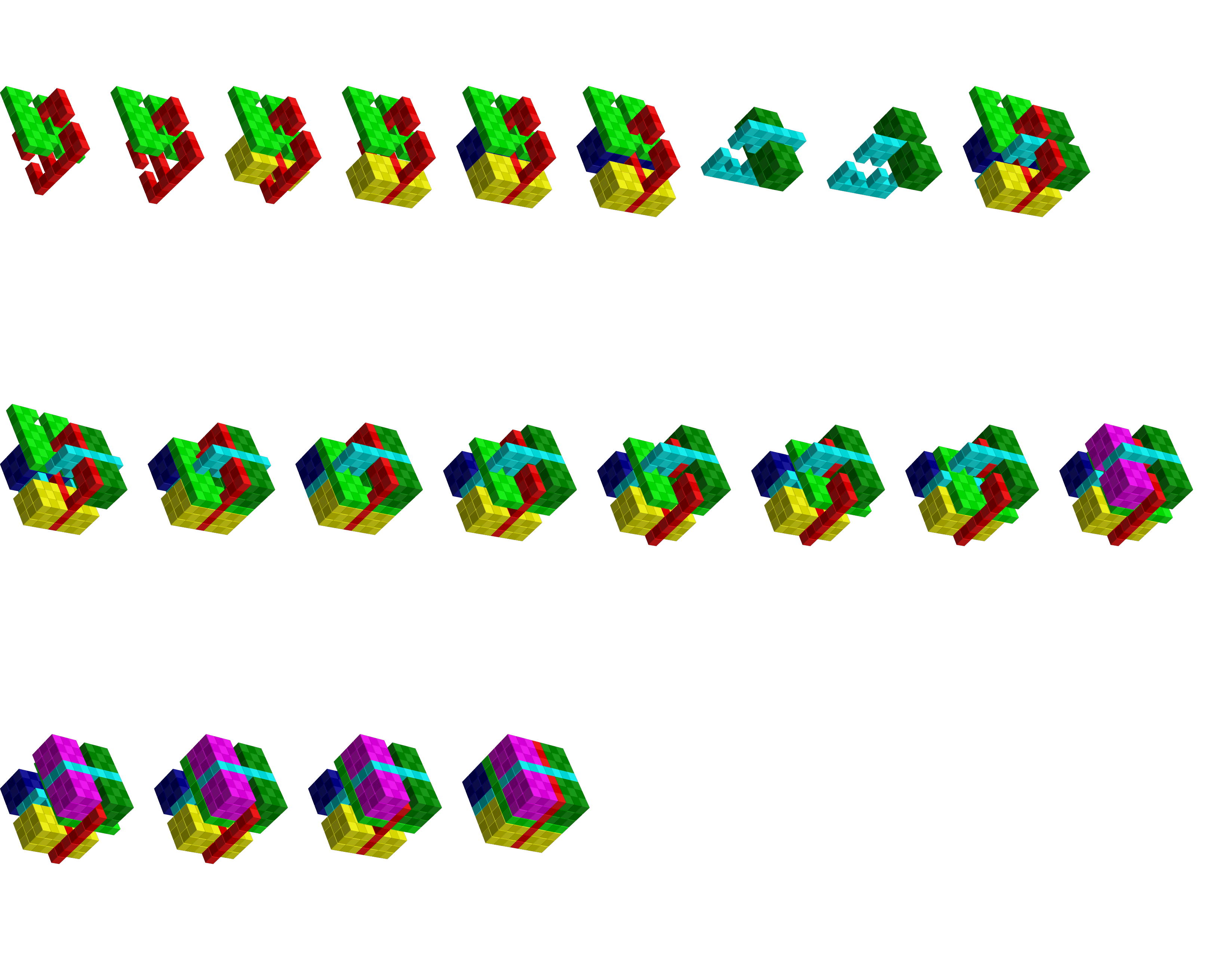